Projet ACycle de vie d'une plante à fleurs par Jacob Landry
Germination
Croissance
Floraison
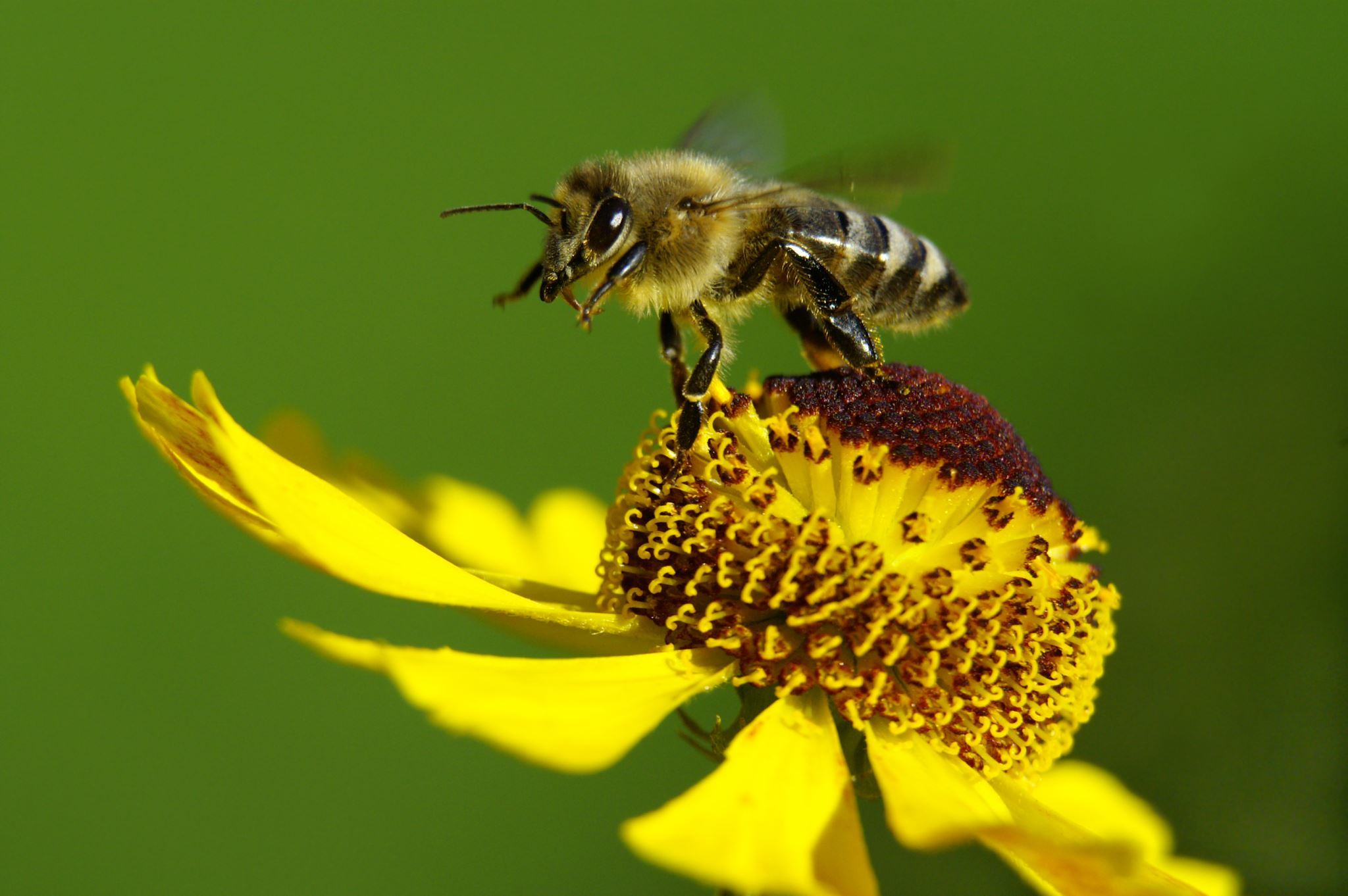 Pollinisation
Fécondation
Fructifions